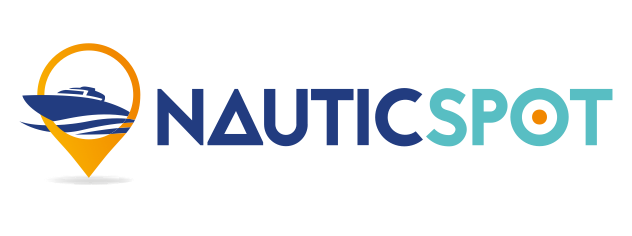 --- Harbor management solutions for real-time berth supervision ---
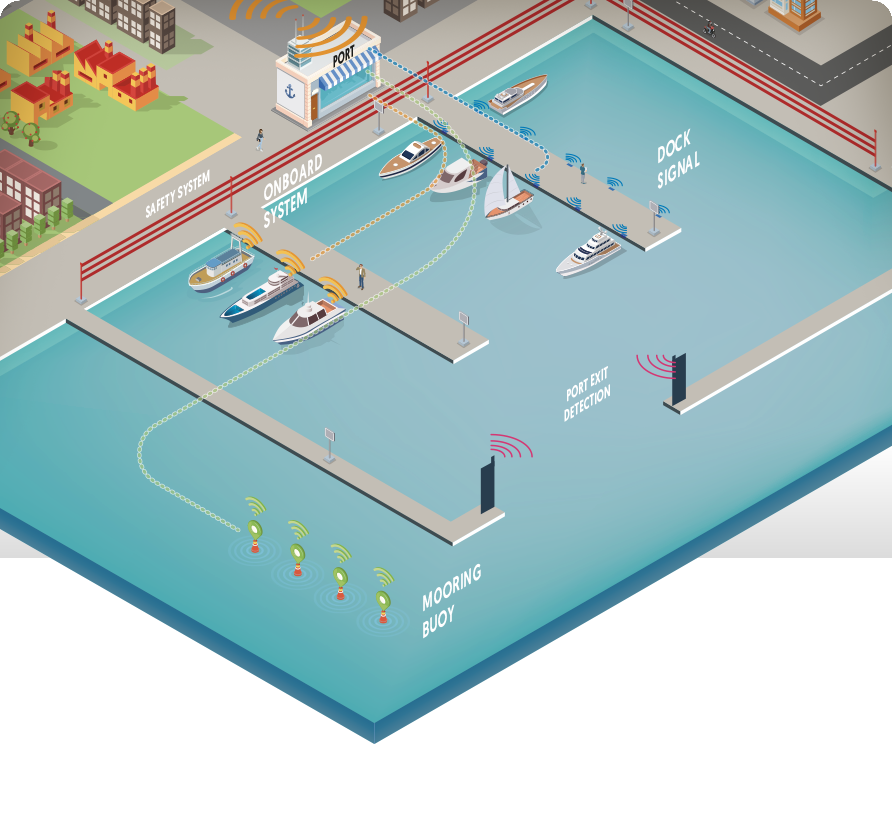 Current Problems
Boaters


Declaration of Absence : 10 %
Stopover
Available berth shortage
Time consuming process
Low service offer
Leisure Harbor


Manual inventory
Berth capacity unknown
Financial loss due to non-optimization
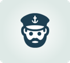 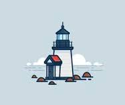 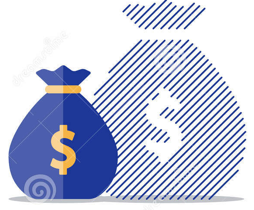 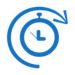 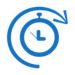 Two complementary solutions
Real-time Berth Supervision : sensors
Services : Mobile App
On board
Pontoon
Declaration of Absence
Weather / Live Cam
2
1
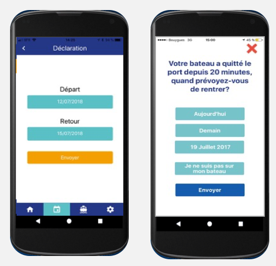 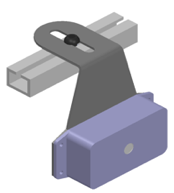 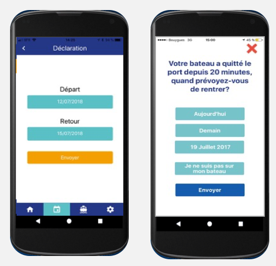 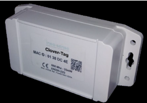 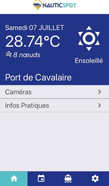 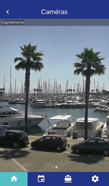 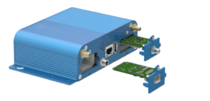 Mooring Assistance
Incident Alerts
4
3
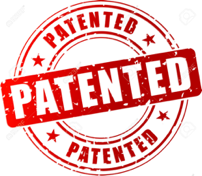 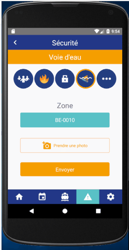 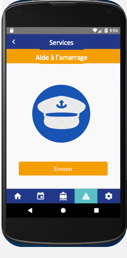 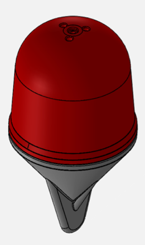 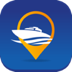 Mooring buoy
Market and competition
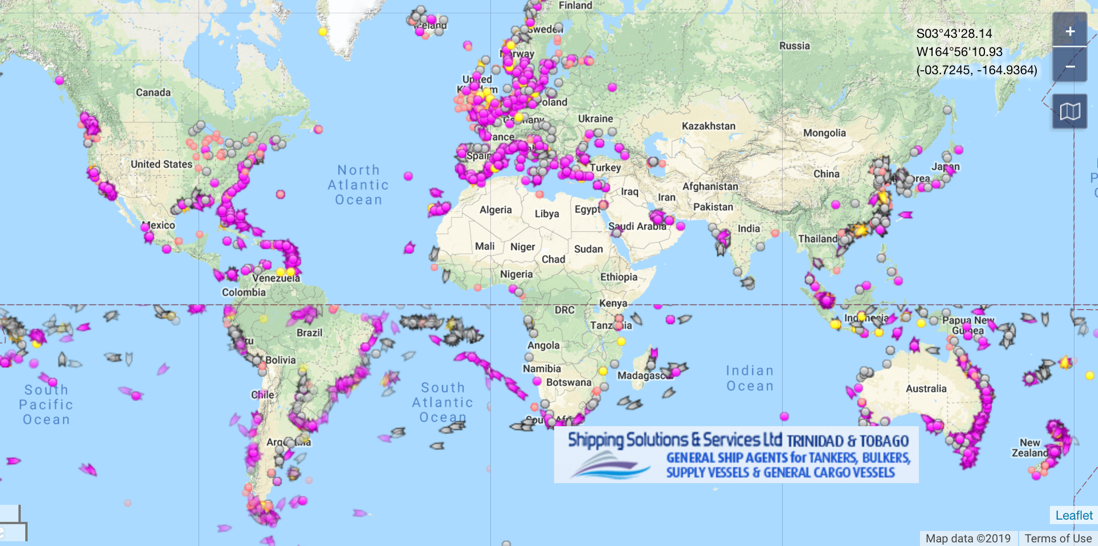 Europe
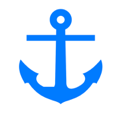 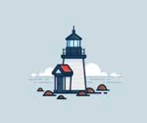 4 000 harbors
1 500 000 berths
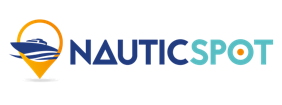 Marina Softwares
Booking platforms & boaters App
B2B / B2C approach

Own sensors developped with Electronics University

 Real Time complementary solution
Benefits for around  0,5 - 1% of turnover
Financial Gain

Stopover : Up to + 20% turnover (up to 80K€)
Services : Up to + 5% turnover
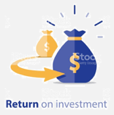 Boaters

Customer satisfaction
Loyalty
Operational benefits

Real-time supervision
Security
Staff motivation (Services Vs Problems)
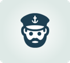 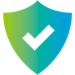 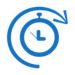 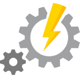 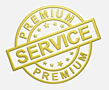 Strategic benefits

Connected Smart Harbor
Dynamism of port activity and Tourism
«  Cupping Boats » Identification > Reduced waiting list
Increased berth capacity
Highlighting the Human in the service of boaters
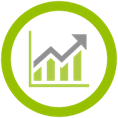 Company Vision / Goals
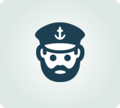 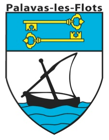 Be a reference
in marina management
2021
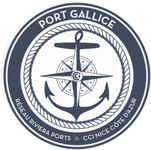 2020
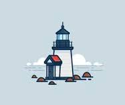 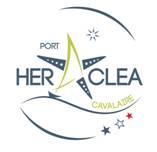 2019
Reach 
30.000 users
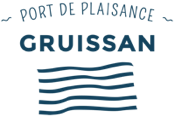 2017-2018
4 harbors
250 sensors
60 K € turnover
Raise funds between 500K up to 1 M € to go fast globally
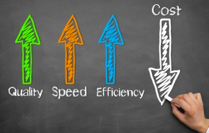 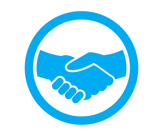 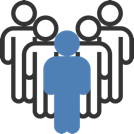 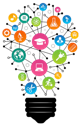 R&D
HR
Product
cost
Partnership
Increase production
 
Reduce production cost

Increase margins

Install faster & bigger
Improve software

Develop new product

Stay ahead of the competition
Sales Expansion


Internalize Hardware & Software
Distribution

Harbor builders

Pontoon Manufacturer

Berth booking actors
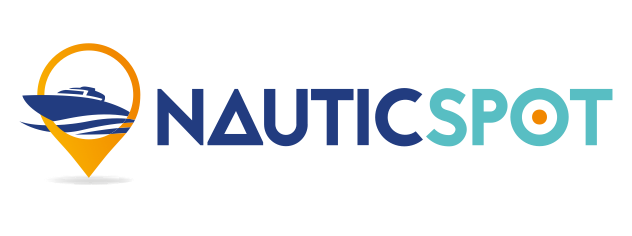 Thank you for your attention
Real-time berth supervision
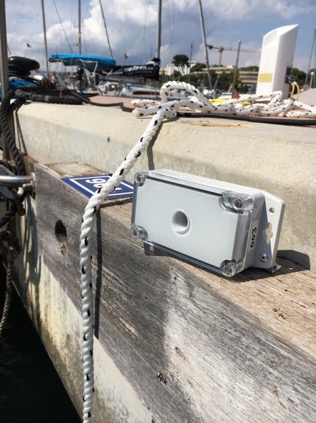 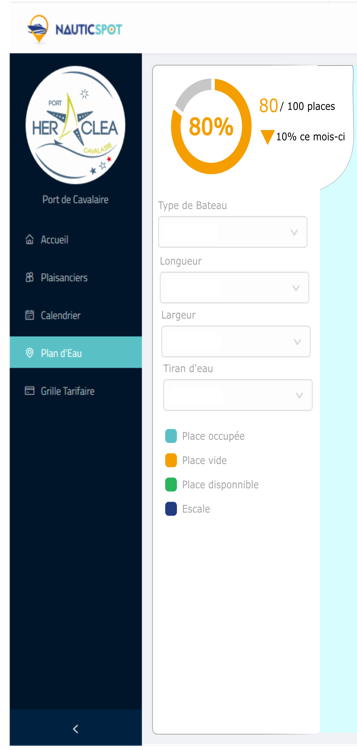 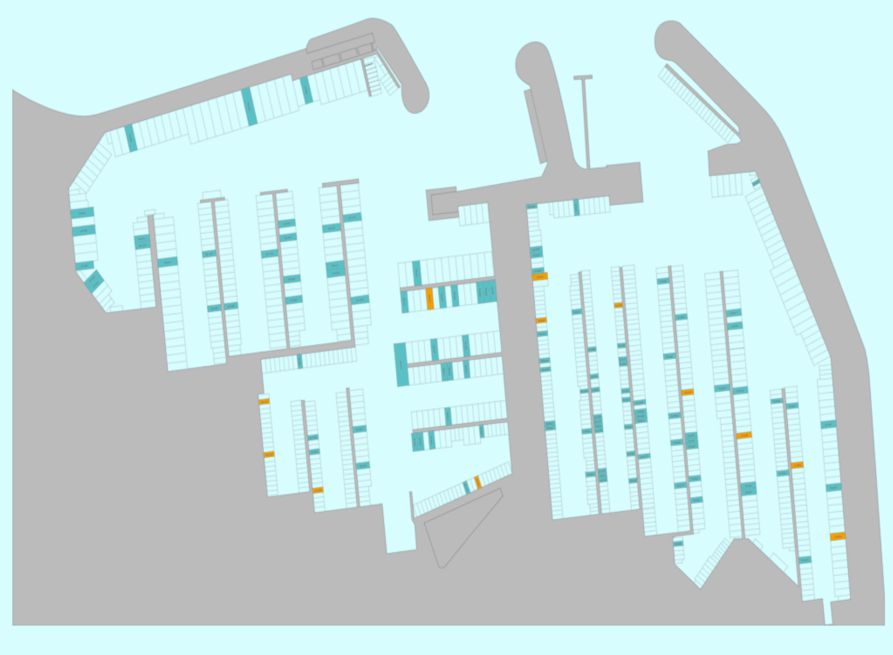 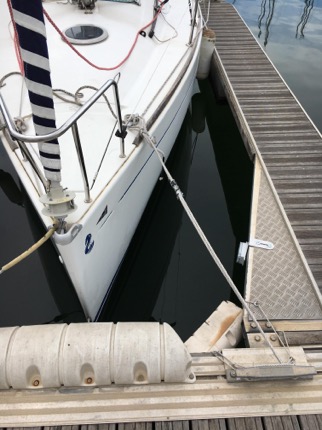 Services – all involved in the marina safety
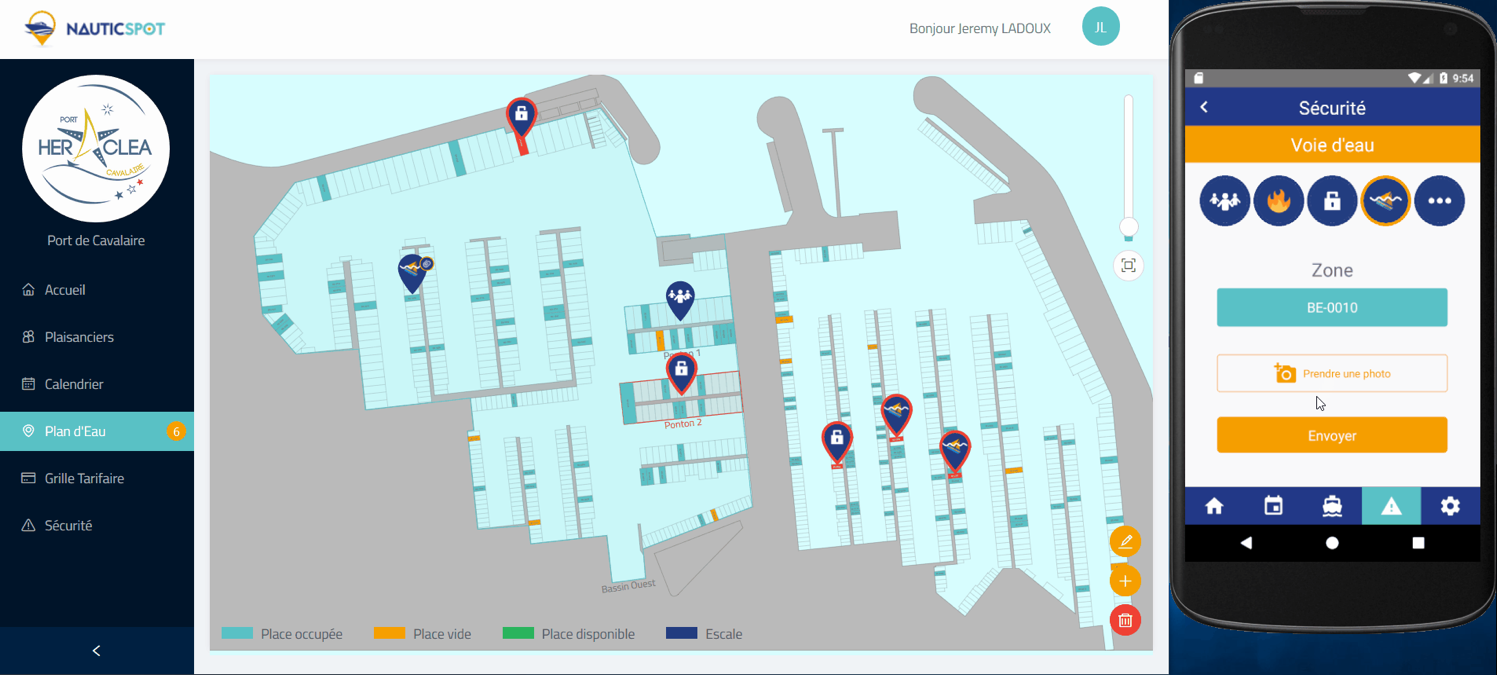 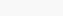 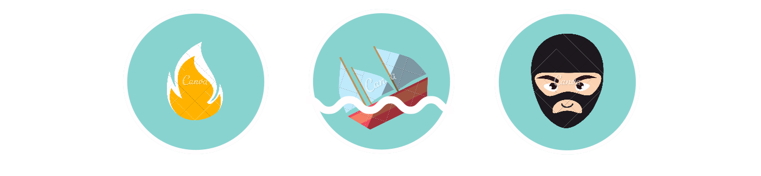 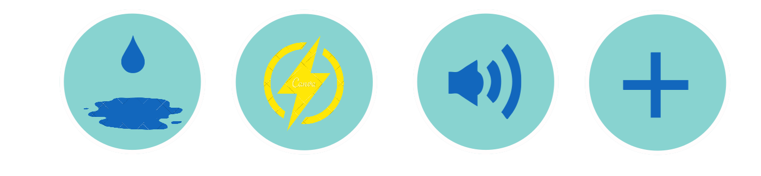